Presentación de fonética
20.1
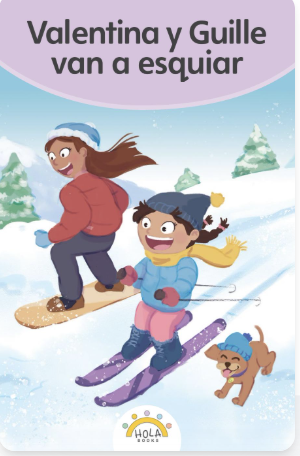 Día 1
[Speaker Notes: Diga: ¡Hola, lectores! Ahora vamos a practicar lo que hemos aprendido sobre las sílabas y cómo las unimos para formar palabras. ¿Listos?
Avance a la siguiente diapositiva.]
1. Conciencia fonémica
[Speaker Notes: Avance a la diapositiva 4.]
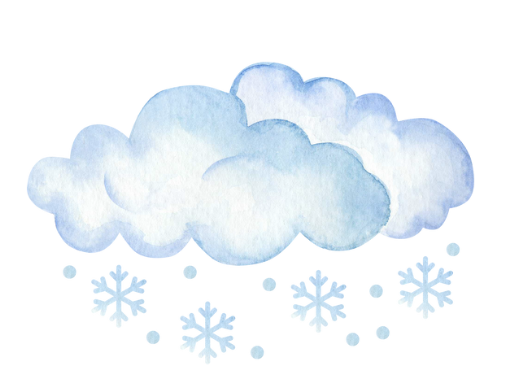 [Speaker Notes: A. Combinar sílabas en palabras
Diga: Vamos a combinar sílabas para formar palabras.
Modele: Por ejemplo: nie - ve, nieve. Pregunte: ¿Qué palabra formamos con nie - ve? (nie - ve, nieve)
Avance a la siguiente diapositiva.

______________________________________________________________________________________________________________
B. Segmentar palabras en sílabas
Diga: Ahora vamos a separar palabras en sílabas.
Modele: Por ejemplo: nieve, nie - ve. Pregunte: ¿Qué sílabas escuchamos en nieve? (nieve, nie - ve)
Avance a la siguiente diapositiva.]
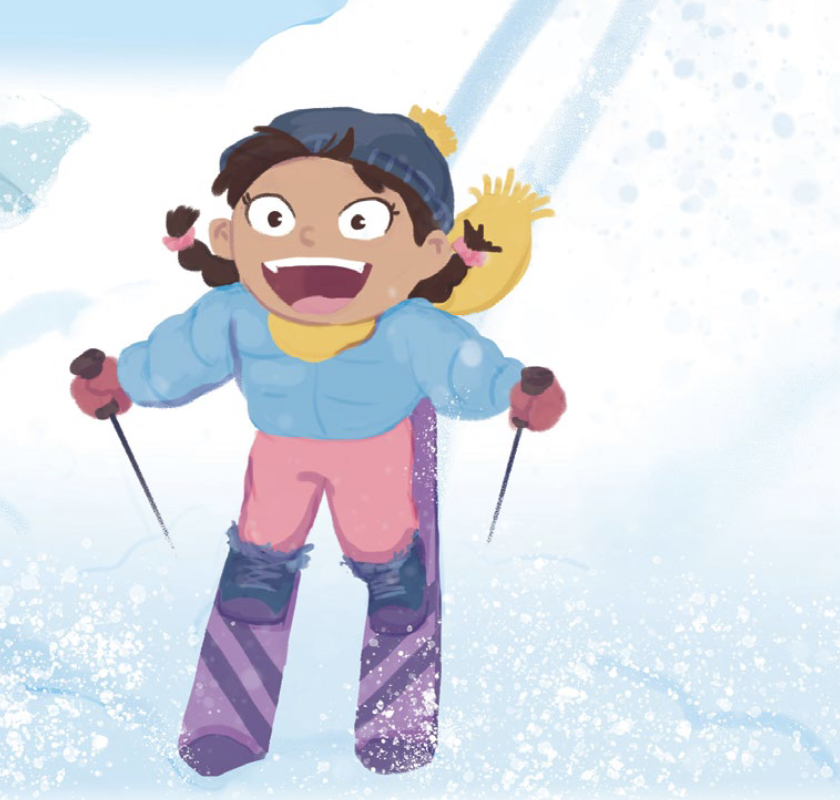 [Speaker Notes: A. Combinar sílabas en palabras
Diga: es - quiar ¿Qué palabra formamos con es - quiar? (es - quiar, esquiar) 
Avance a la siguiente diapositiva.
_____________________________________________________________________

B. Segmentar palabras en sílabas
Diga: ¿Qué sílabas escuchamos en esquiar? (esquiar, es - quiar) 
Avance a la siguiente diapositiva.]
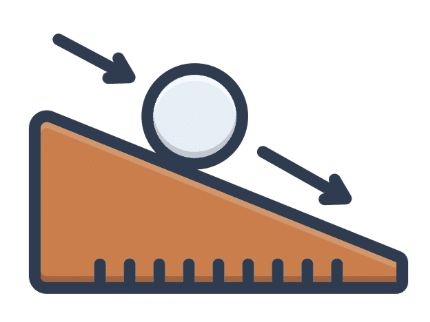 [Speaker Notes: A. Combinar sílabas en palabras
Diga: pen - dien - te ¿Qué palabra formamos con pen - dien - te? (pen - dien - te, pendiente) 
Avance a la siguiente diapositiva.
_____________________________________________________________________

B. Segmentar palabras en sílabas
Diga: ¿Qué sílabas escuchamos en pendiente? (pendiente, pen - dien - te) 
Avance a la siguiente diapositiva.]
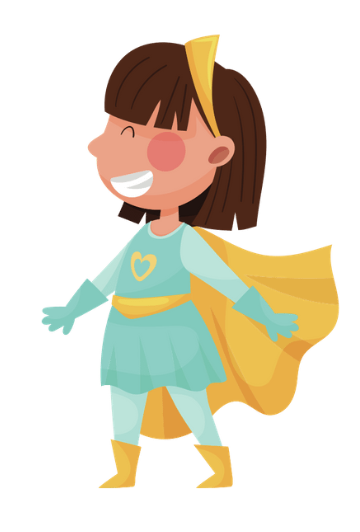 [Speaker Notes: A. Combinar sílabas en palabras
Diga: va - lien - te ¿Qué palabra formamos con va - lien - te? (va - lien - te, valiente) 
Avance a la siguiente diapositiva.
_____________________________________________________________________

B. Segmentar palabras en sílabas
Diga: ¿Qué sílabas escuchamos en valiente? (valiente, va - lien - te) 
Avance a la siguiente diapositiva.]
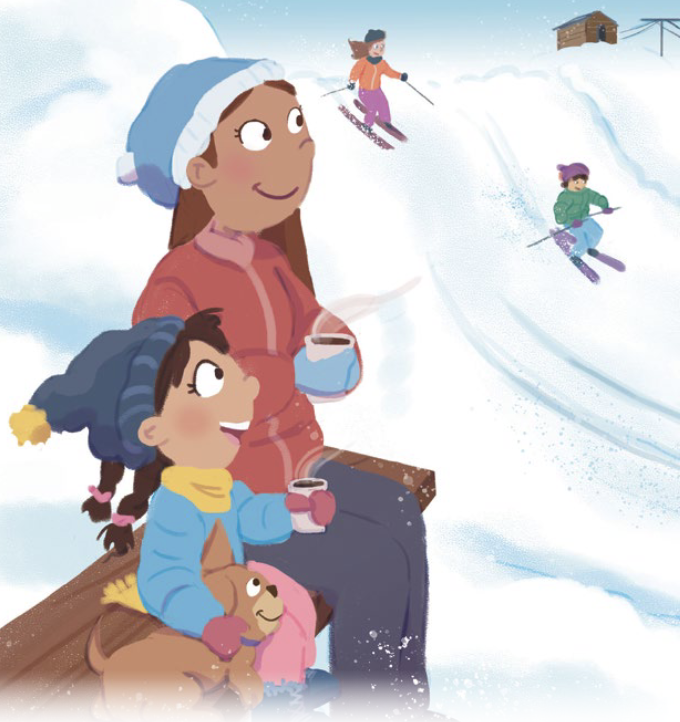 [Speaker Notes: A. Combinar sílabas en palabras
Diga: sien - tan ¿Qué palabra formamos con sien - tan? (sien - tan, sientan) 
Regrese a la diapositiva número 3.
_____________________________________________________________________

B. Segmentar palabras en sílabas
Diga: ¿Qué sílabas escuchamos en sientan? (sientan, sien - tan) 
Avance a la siguiente diapositiva.]
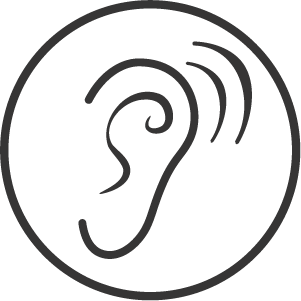 2. Diptongos decrecientes
[Speaker Notes: Diga: Vamos a practicar cómo leer diptongos. Recuerda que, cuando hay dos vocales juntas, las pronunciamos en la misma sílaba sin separarlas. 
Modele: Por ejemplo: /o/, /i/, como en oiga.
Diga: Vamos a leer en voz alta cada diptongo que aparece sobre la flecha morada. ¿Listos?
Muestre a los estudiantes las diapositivas 10-13 una a la vez y diga cada diptongo en voz alta junto con ellos.]
ai
[Speaker Notes: Diga: ai. 
Lea cada sílaba junto con los estudiantes. 
Repita si es necesario. 
Avance a la siguiente diapositiva.]
au
[Speaker Notes: Diga: au. 
Lea cada sílaba junto con los estudiantes. 
Repita si es necesario. 
Avance a la siguiente diapositiva.]
ei
[Speaker Notes: Diga: ei. 
Lea cada sílaba junto con los estudiantes. 
Repita si es necesario. 
Avance a la siguiente diapositiva.]
eu
[Speaker Notes: Diga: eu. 
Lea cada sílaba junto con los estudiantes. 
Repita si es necesario. 
Avance a la siguiente diapositiva.]
oi
[Speaker Notes: Diga: oi. 
Lea cada sílaba junto con los estudiantes. 
Repita si es necesario. 
Avance a la siguiente diapositiva.]
ui
[Speaker Notes: Diga: ui. 
Lea cada sílaba junto con los estudiantes. 
Repita si es necesario. 
Avance a la siguiente diapositiva.]
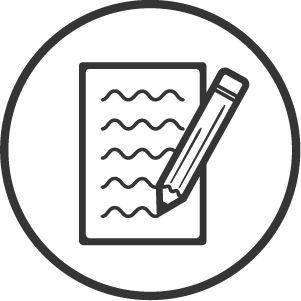 3. Dictado
[Speaker Notes: Avance a la siguiente diapositiva.]
[Speaker Notes: Asegúrese de que todos los estudiantes tengan una pizarra donde practicar.

Diga: Ahora, voy a decir un diptongo en voz alta. Todos repetirán el diptongo y escribirán el diptongo en su pizarra.
Diga cada una de estos diptongos en el siguiente orden: 
ai, /a/, /i/, ai
au, /a/, /u/, au
ei, /e/, /i/, ei
eu, /e/, /u/, eu
oi, /o/, /i/, oi
ui, /u/, /i/, ui
Pida a los estudiantes que muestren su pizarra después de escribir cada diptongo para verificar su respuesta. 
Repita si es necesario.
Avance a la siguiente diapositiva.]
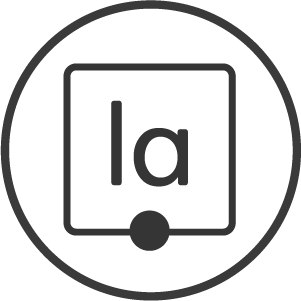 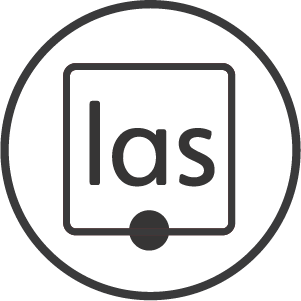 4. Sílabas
[Speaker Notes: Diga: Vamos a practicar cómo leer diptongos en una sílaba. Recuerda que, cuando hay dos vocales juntas, las pronunciamos en la misma sílaba sin separarlas. Leeremos en voz alta cada sílaba con diptongo que aparece sobre la flecha morada. ¿Listos?
Muestre a los estudiantes las diapositivas 19-27 una a la vez y diga cada sílaba en voz alta junto con ellos.]
es
[Speaker Notes: Diga: es.
Lea cada sílaba junto con los estudiantes. 
Repita si es necesario. 
Avance a la siguiente diapositiva.]
tras
[Speaker Notes: Diga: tras.
Lea cada sílaba junto con los estudiantes. 
Repita si es necesario. 
Avance a la siguiente diapositiva.]
aun
[Speaker Notes: Diga: aun.
Lea cada sílaba junto con los estudiantes. 
Repita si es necesario. 
Avance a la siguiente diapositiva.]
guir
[Speaker Notes: Diga: guir.
Lea cada sílaba junto con los estudiantes. 
Repita si es necesario. 
Avance a la siguiente diapositiva.]
la
[Speaker Notes: Diga: la.
Lea cada sílaba junto con los estudiantes. 
Repita si es necesario. 
Avance a la siguiente diapositiva.]
car
[Speaker Notes: Diga: car.
Lea cada sílaba junto con los estudiantes. 
Repita si es necesario. 
Avance a la siguiente diapositiva.]
vien
[Speaker Notes: Diga: vien.
Lea cada sílaba junto con los estudiantes. 
Repita si es necesario. 
Avance a la siguiente diapositiva.]
ve
[Speaker Notes: Diga: ve.
Lea cada sílaba junto con los estudiantes. 
Repita si es necesario. 
Avance a la siguiente diapositiva.]
mue
[Speaker Notes: Diga: mue.
Lea cada sílaba junto con los estudiantes. 
Repita si es necesario. 
Avance a la siguiente diapositiva.]
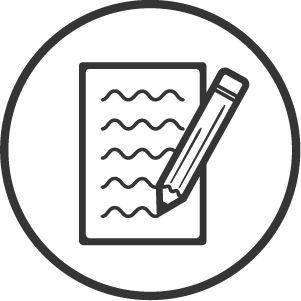 5. Dictado
[Speaker Notes: Avance a la siguiente diapositiva.]
[Speaker Notes: Asegúrese de que todos los estudiantes tengan una pizarra donde practicar.

Diga: Ahora, voy a decir una sílaba con diptongo en voz alta. Todos repetirán la sílaba con diptongo y escribirán el diptongo en su pizarra.
Diga: mue. ¿Cuántos sonidos tiene la sílaba? (3) /m/, /u/, /e/, mue.
Pida a los estudiantes que muestren sus pizarras después de escribir cada diptongo para verificar la respuesta. Repita si es necesario.
Avance a la siguiente diapositiva.]
[Speaker Notes: Diga: Ahora, voy a decir una sílaba con diptongo en voz alta. Todos repetirán la sílaba con diptongo y escribirán el diptongo en su pizarra.
Diga: vien. ¿Cuántos sonidos tiene la sílaba? (4) /b/, /i/, /e/, /n/, vien.
Pida a los estudiantes que muestren sus pizarras después de escribir cada diptongo para verificar la respuesta. Repita si es necesario.
Avance a la siguiente diapositiva.]
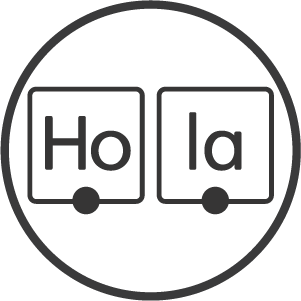 6. Palabras con 2 sílabas
[Speaker Notes: Diga: Ahora vamos a leer palabras de 2 sílabas. Asegúrate de leer cada palabra parte por parte. Luego une cada parte y lee la palabra completa. 
Muestre a los estudiantes las diapositivas 32-37 una a la vez y diga cada palabra en voz alta junto con ellos.]
es
quís
[Speaker Notes: Diga cada sílaba y después la palabra en voz alta junto con los estudiantes.
Diga: es - quís, esquís. 
Repita si es necesario. 
Avance a la siguiente diapositiva.]
nie
ve
[Speaker Notes: Diga cada sílaba y después la palabra en voz alta junto con los estudiantes.
Diga: nie - ve, nieve. 
Repita si es necesario. 
Avance a la siguiente diapositiva.]
sien
tan
[Speaker Notes: Diga cada sílaba y después la palabra en voz alta junto con los estudiantes.
Diga: sien - tan, sientan. 
Repita si es necesario. 
Avance a la siguiente diapositiva.]
vien
to
[Speaker Notes: Diga cada sílaba y después la palabra en voz alta junto con los estudiantes.
Diga: vien - to, viento. 
Repita si es necesario. 
Avance a la siguiente diapositiva.]
brin
car
[Speaker Notes: Diga cada sílaba y después la palabra en voz alta junto con los estudiantes.
Diga: brin - car, brincar. 
Repita si es necesario. 
Avance a la siguiente diapositiva.]
vue
la
[Speaker Notes: Diga cada sílaba y después la palabra en voz alta junto con los estudiantes.
Diga: vue - la, vuela. 
Repita si es necesario. 
Avance a la siguiente diapositiva.]
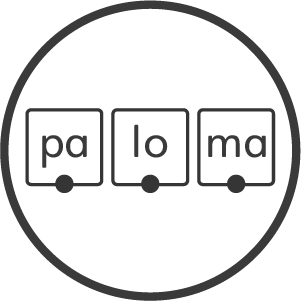 7. Palabras con 3 sílabas
[Speaker Notes: Diga: Ahora vamos a leer palabras de 3 sílabas. Asegúrate de leer cada palabra parte por parte. Luego une cada parte y lee la palabra completa. 
Muestre a los estudiantes las diapositivas 39-44 una a la vez para cada palabra.]
ad
vier
te
[Speaker Notes: Diga cada sílaba y después la palabra en voz alta junto con los estudiantes.
Diga: ad - vier - te, advierte. 
Repita si es necesario. 
Avance a la siguiente diapositiva.]
cui
da
do
[Speaker Notes: Diga cada sílaba y después la palabra en voz alta junto con los estudiantes.
Diga: cui - da - do, cuidado. 
Repita si es necesario. 
Avance a la siguiente diapositiva.]
pen
dien
te
[Speaker Notes: Diga cada sílaba y después la palabra en voz alta junto con los estudiantes.
Diga: pen - dien - te, pendiente. 
Repita si es necesario. 
Avance a la siguiente diapositiva.]
cu
bier
to
[Speaker Notes: Diga cada sílaba y después la palabra en voz alta junto con los estudiantes.
Diga: cu - bier - to, cubierto. 
Repita si es necesario. 
Avance a la siguiente diapositiva.]
fa
mi
lia
[Speaker Notes: Diga cada sílaba y después la palabra en voz alta junto con los estudiantes.
Diga: fa - mi - lia, familia. 
Repita si es necesario. 
Avance a la siguiente diapositiva.]
e
mo
ción
[Speaker Notes: Diga cada sílaba y después la palabra en voz alta junto con los estudiantes.
Diga: e - mo - ción, emoción. 
Repita si es necesario. 
Avance a la siguiente diapositiva.]
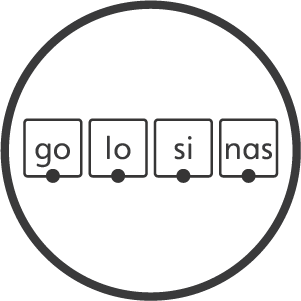 8. Palabras con 4 o más sílabas
[Speaker Notes: Diga: Ahora vamos a leer más palabras juntos. Estas son palabras más largas, con 4 o más sílabas. Asegúrate de leer parte por parte. Luego une cada parte y lee la palabra completa. 
Muestre a los estudiantes las diapositivas 46-50 una a la vez y repita lentamente si es necesario.]
ca
len
ta
ti
[Speaker Notes: Diga cada sílaba y después la palabra en voz alta junto con los estudiantes.
Diga: ca - len - ti - ta, calentita.
Repita si es necesario. 
Avance a la siguiente diapositiva.]
hun
do
se
dién
[Speaker Notes: Diga cada sílaba y después la palabra en voz alta junto con los estudiantes.
Diga: hun - dién - do - se, hundiéndose.
Repita si es necesario. 
Avance a la siguiente diapositiva.]
man
ner
se
te
[Speaker Notes: Diga cada sílaba y después la palabra en voz alta junto con los estudiantes.
Diga: man - te - ner - se, mantenerse.
Repita si es necesario. 
Avance a la siguiente diapositiva.]
e
xac
ta
men
te
[Speaker Notes: Diga cada sílaba y después la palabra en voz alta junto con los estudiantes.
Diga: e - xac - ta - men - te, exactamente.
Repita si es necesario. 
Avance a la siguiente diapositiva.]
e
mo
cio
na
da
[Speaker Notes: Diga cada sílaba y después la palabra en voz alta junto con los estudiantes.
Diga: e - mo - cio - na - da, emocionada.
Repita si es necesario. 
Avance a la siguiente diapositiva.]
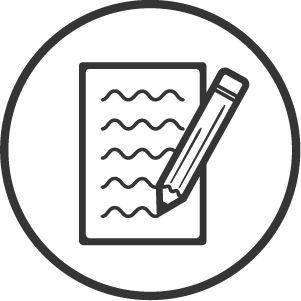 9. Dictado
[Speaker Notes: Diga: Ahora voy a decir unas palabras en voz alta. Todos repetirán la palabra parte por parte y escribirán la palabra en su pizarra lo mejor que puedan. ¿Listos?
Muestre a los estudiantes las diapositivas 52-54 una a la vez.]
[Speaker Notes: Asegúrese de que todos los estudiantes tengan una pizarra donde practicar.

Diga: Escucha la palabra. Identifica los sonidos y sus letras. Primero la sílaba, luego cada sonido y, al final, la palabra completa.
Diga: muy. ¿Cuántas sílabas tiene la palabra? (1) muy. La palabra muy, ¿cuántos sonidos tiene? (3), /m/, /u/, /i/, muy.
Pida a los estudiantes que muestren sus pizarras después de escribir cada palabra para verificar la respuesta. Repita si es necesario.
Avance a la siguiente diapositiva.]
[Speaker Notes: Diga: Escucha la palabra. Identifica los sonidos y sus letras. Primero la sílaba, luego cada sonido y, al final, la palabra completa.
Diga: aunque, aun - que, aunque. ¿Cuántas sílabas tiene la palabra? (2) aun - que. La primera sílaba, aun, ¿cuántos sonidos tiene? (3) /a/, /u/, /n/. La segunda sílaba, que, ¿cuántos sonidos tiene? (2) /k/, /e/. Aunque, /a/, /u/, /n/, /k/, /e/.
Pida a los estudiantes que muestren sus pizarras después de escribir cada palabra para verificar la respuesta. Repita si es necesario.
Avance a la siguiente diapositiva.]
[Speaker Notes: Diga: Escucha la palabra. Identifica los sonidos y sus letras. Primero la sílaba, luego cada sonido y, al final, la palabra completa.
Diga: paisaje, pai - sa - je, paisaje. ¿Cuántas sílabas tiene la palabra? (3) pai - sa - je. La primera sílaba, pai, ¿cuántos sonidos tiene? (3) /p/, /a/, /i/. La segunda sílaba, sa, ¿cuántos sonidos tiene? (2) /s/, /a/. La tercera sílaba, je, ¿cuántos sonidos tiene? (2) /j/, /e/. Paisaje, /p/, /a/, /i/, /s/, /a/, /j/, /e/.
Pida a los estudiantes que muestren sus pizarras después de escribir cada palabra para verificar la respuesta. Repita si es necesario.
Avance a la siguiente diapositiva.]
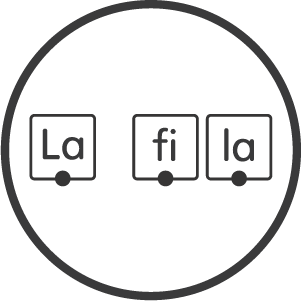 10. Oraciones
[Speaker Notes: Diga: Ahora vamos a leer oraciones. Asegúrate de prestar atención a la puntuación y la entonación de tu voz. Primero las vamos a leer despacio y luego con más fluidez. 
Avance a la siguiente diapositiva.]
Bajan la colina a toda velocidad.
[Speaker Notes: Señale la primera palabra: Bajan. 
Lea la oración primero despacio y la segunda vez con fluidez. 
Pida a los estudiantes que repitan con usted. 

Avance a la siguiente diapositiva.]
—Tenemos que tener mucho cuidado —advierte Valentina.
[Speaker Notes: Señale la primera palabra: Tenemos. 
Lea la oración primero despacio y la segunda vez con fluidez. 
Pida a los estudiantes que repitan con usted. 

Avance a la siguiente diapositiva.]
—¡Guille, cuidado! —
grita Valentina, y decide seguirla.
[Speaker Notes: Señale la primera palabra: Guille. 
Lea la oración primero despacio y la segunda vez con fluidez. 
Pida a los estudiantes que repitan con usted. 

Avance a la siguiente diapositiva.]
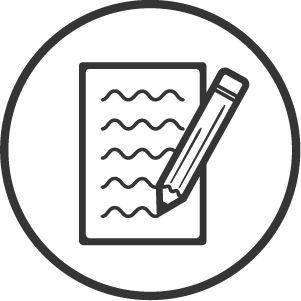 11. Dictado
[Speaker Notes: Avance a la siguiente diapositiva.]
____________________________.
[Speaker Notes: Asegúrese de que todos los estudiantes tengan una pizarra donde practicar.

Diga: Ahora voy a decir una oración en voz alta. Todos repetirán la oración y escribirán todas las palabras en su pizarra lo mejor que puedan. ¿Listos?
Diga: Bajan la colina a toda velocidad. Vamos a repetir la oración juntos. 
Repita la oración en voz alta junto con los estudiantes. Cuente las palabras en la oración si los estudiantes todavía necesitan apoyo. 
Pida a los estudiantes que escriban todas las palabras de la oración.
Diga: Puedes dividir cada palabra en sílabas y luego en sonidos para asegurarte de escribir todos los sonidos que escuchas correctamente.
Pida a los estudiantes que muestren su pizarra para verificar su respuesta. Repita si es necesario.
Avance a la siguiente diapositiva.]
Bajan la colina a toda velocidad.
[Speaker Notes: Pida a los estudiantes que lean la oración en voz alta y comparen su oración con la oración que muestra la diapositiva. 
Anime a los estudiantes a autocorregir su escritura. 
Avance a la siguiente diapositiva.]
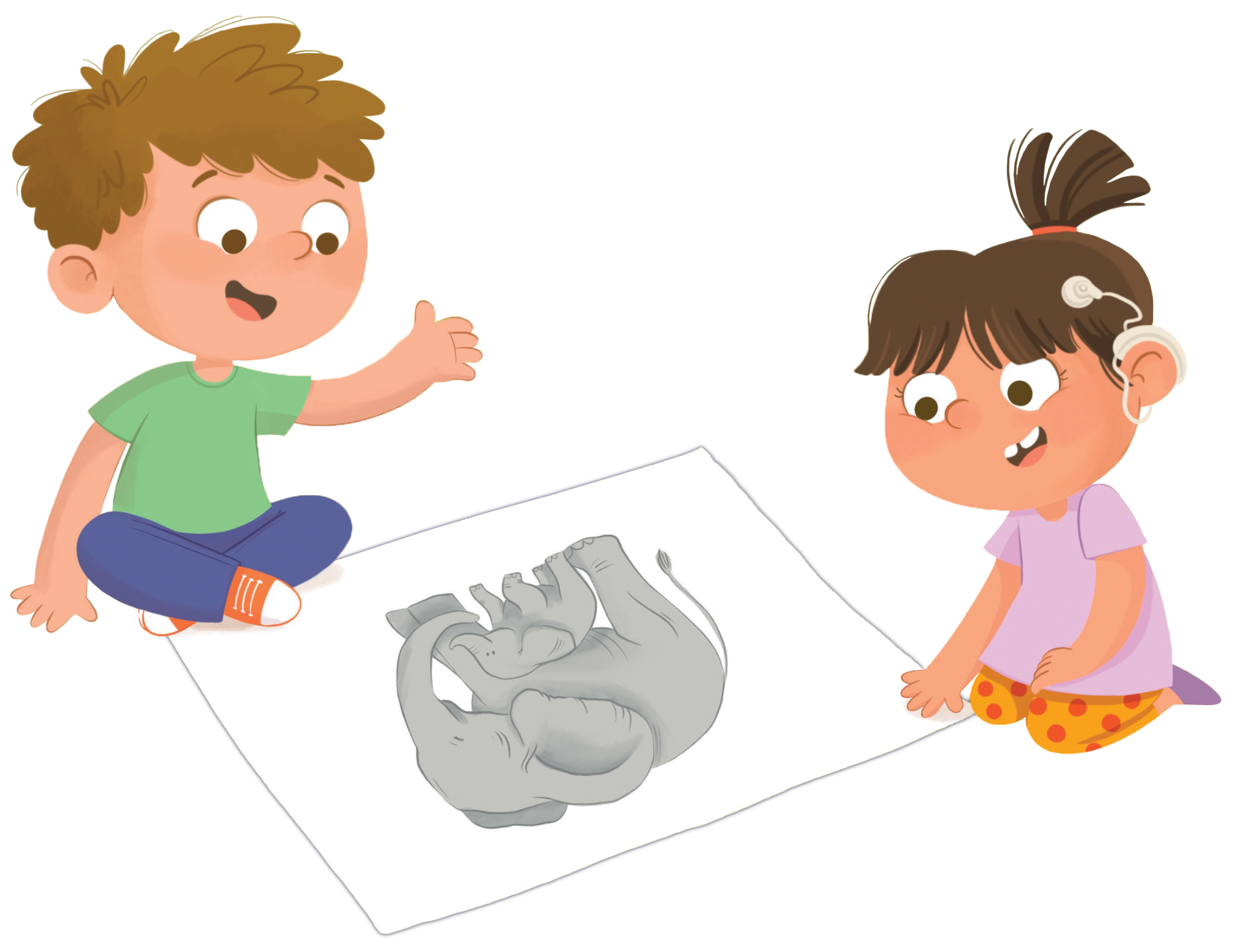 ¡Felicidades!
El día está completo, 
¡excelente trabajo!